THE FUN STARTS HERE!
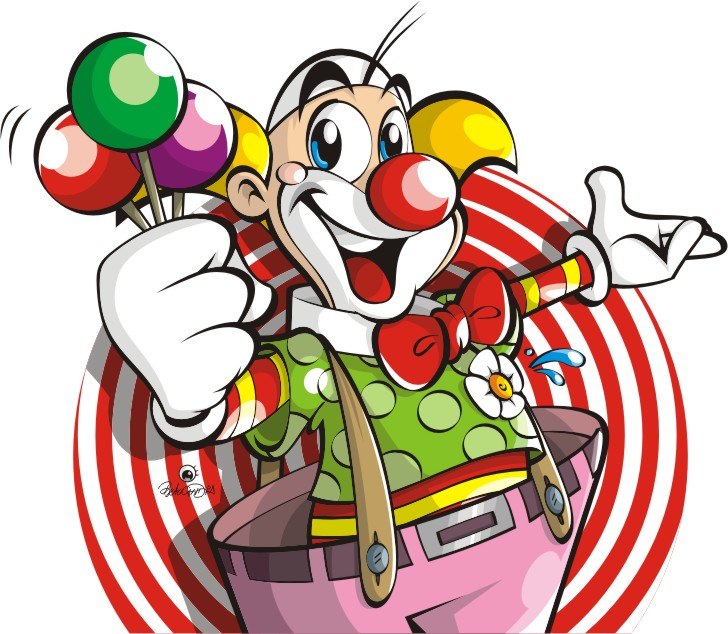 How are you today?
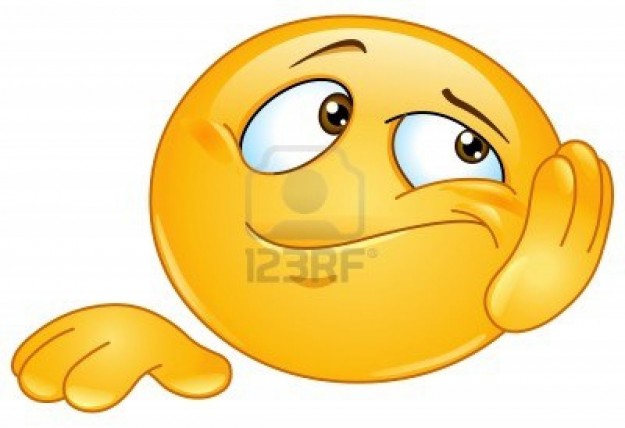 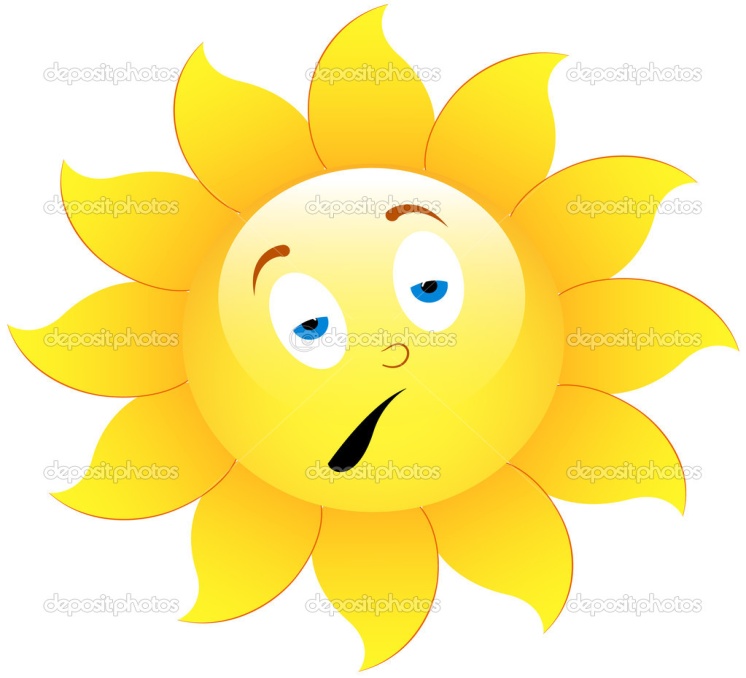 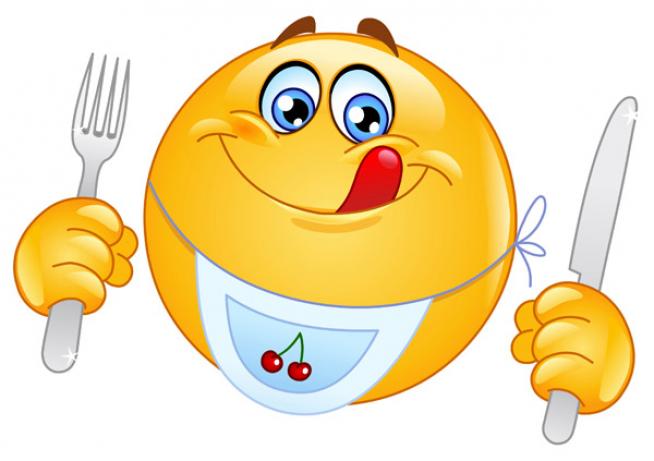 bored
lazy
hungry
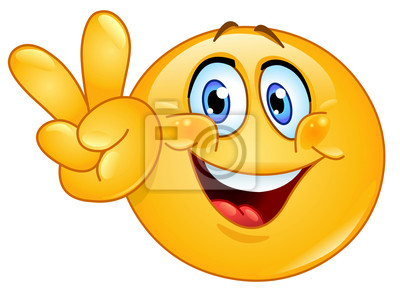 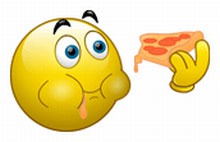 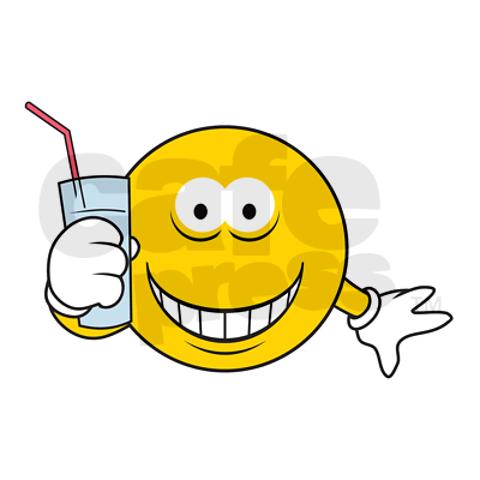 fine
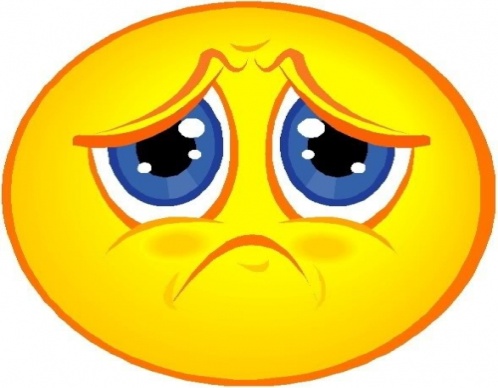 thirsty
full
sad
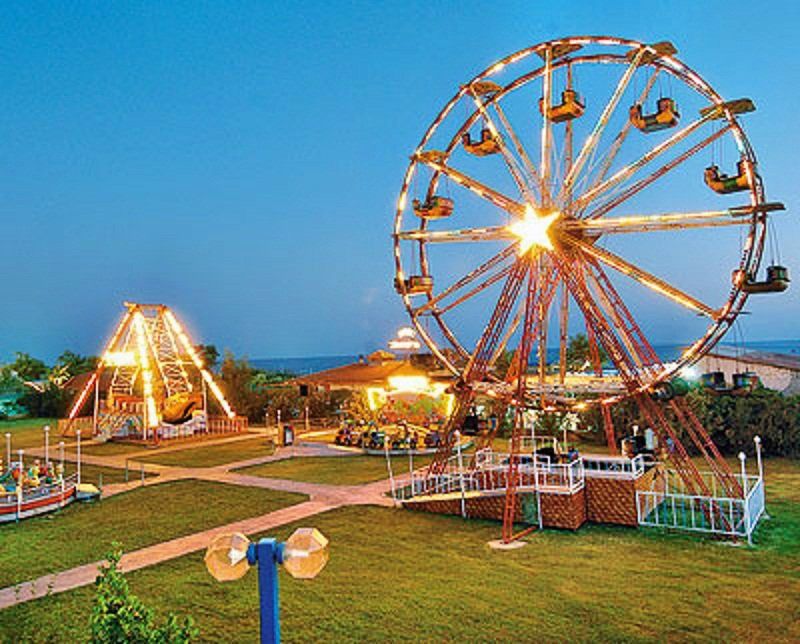 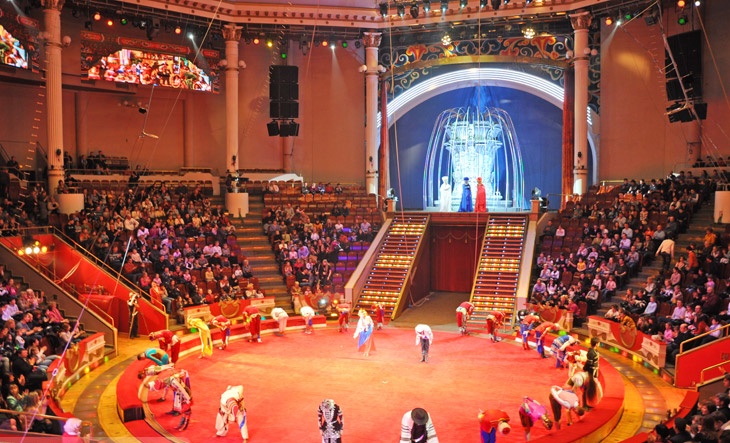 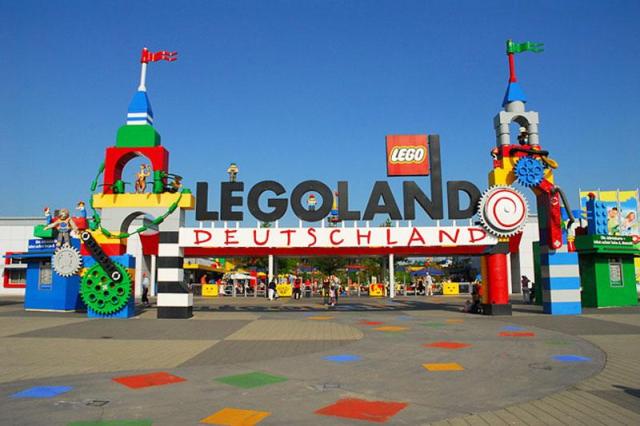 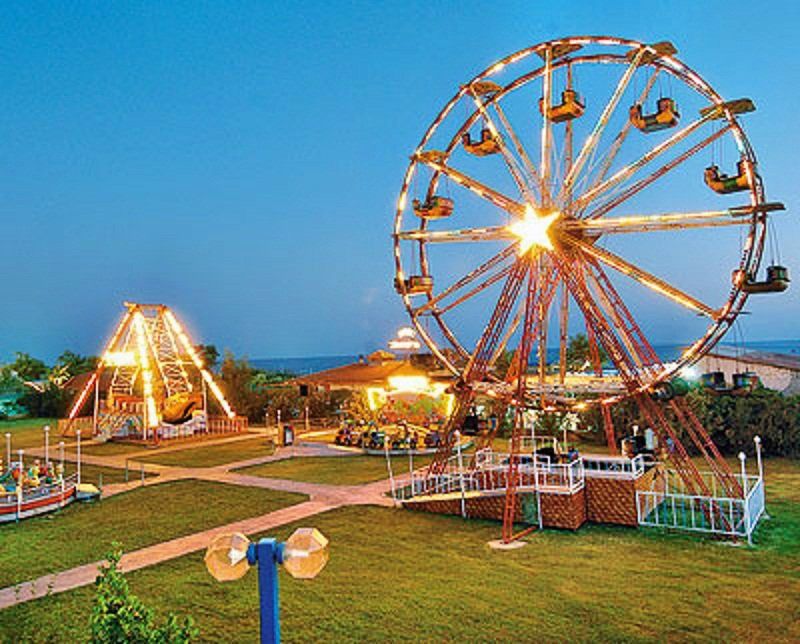 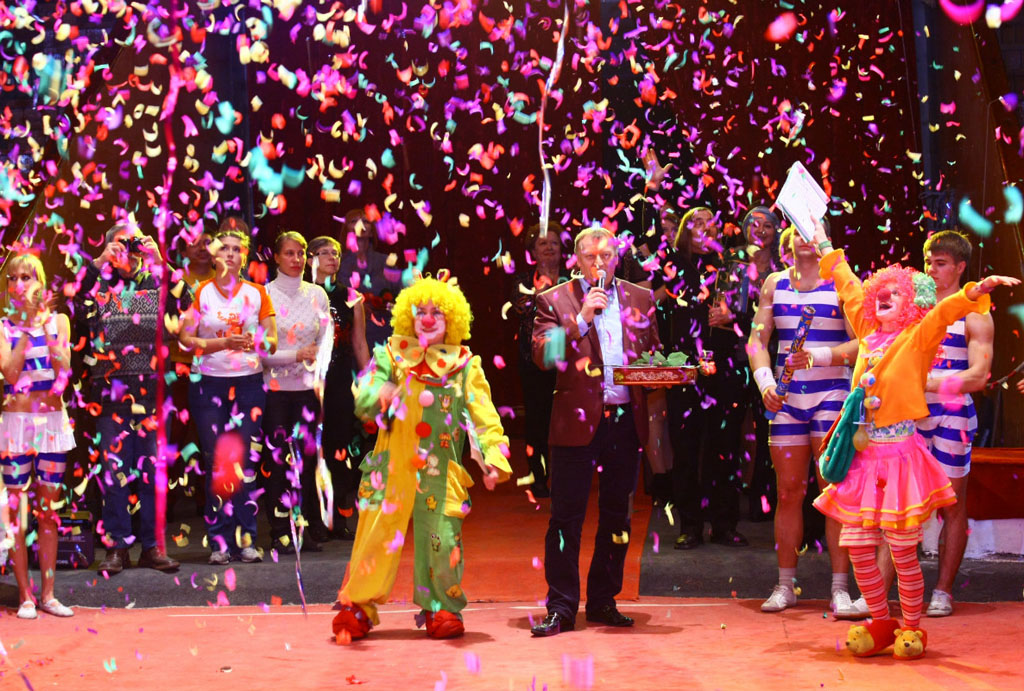 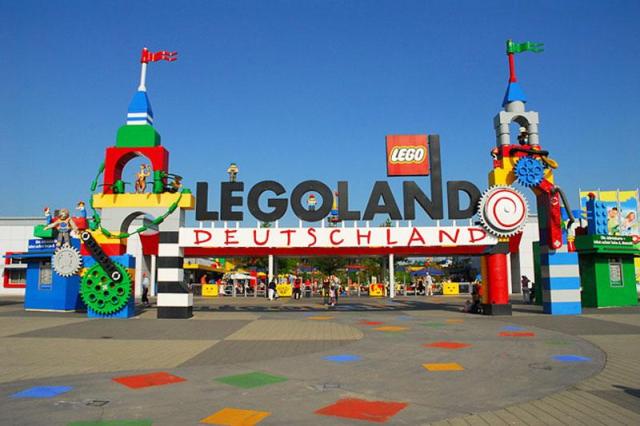 CIRCUS
FUN FAIR
THEME PARK
Fly in a pirate ship
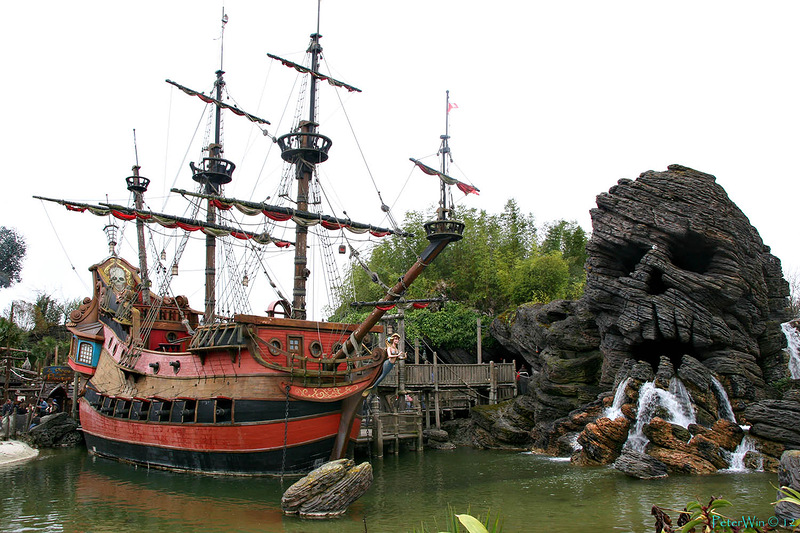 Go on a water ride
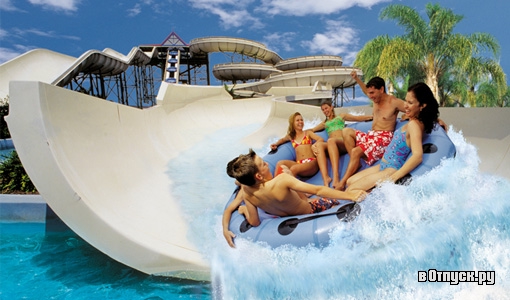 See trapeze artists
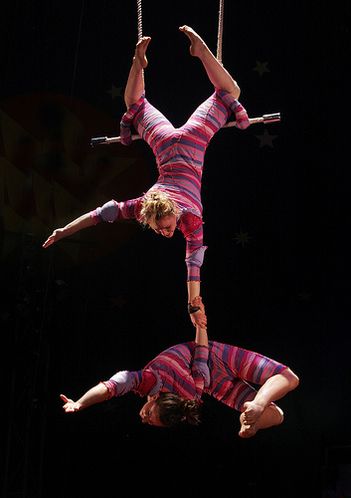 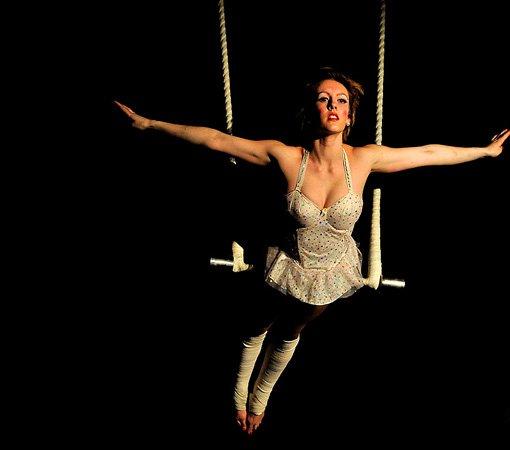 Ride on a big wheel..
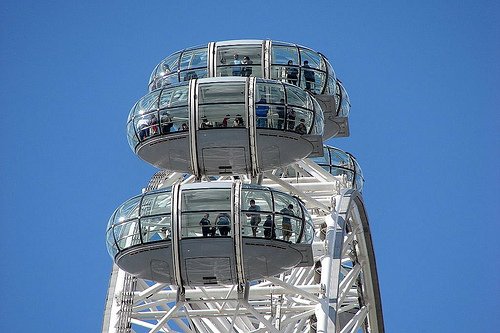 Shake hands with cartooncharacter
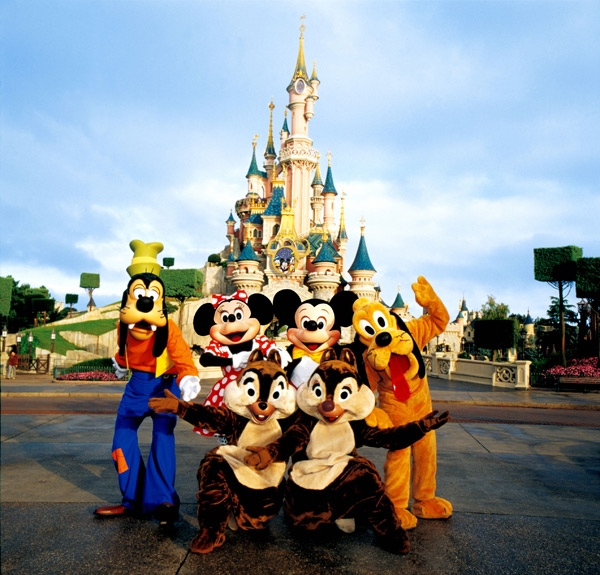 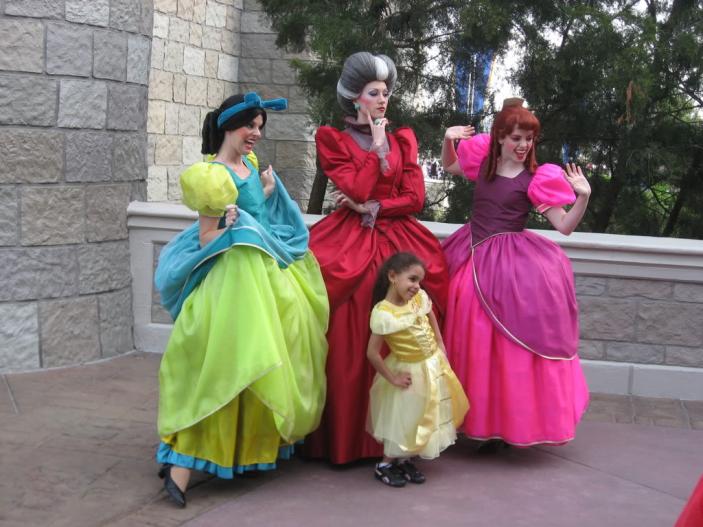 Explore a haunted mansion
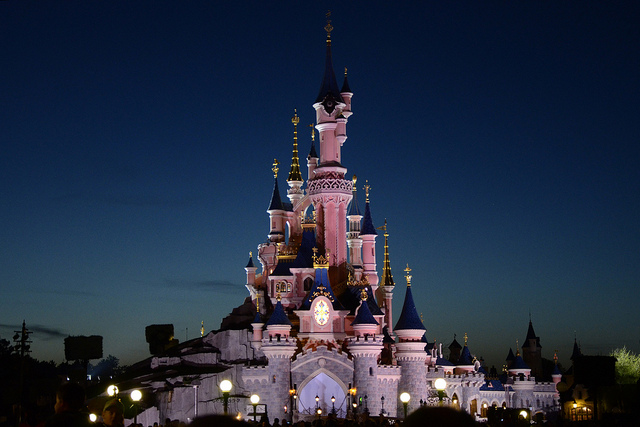 Eat candy floss
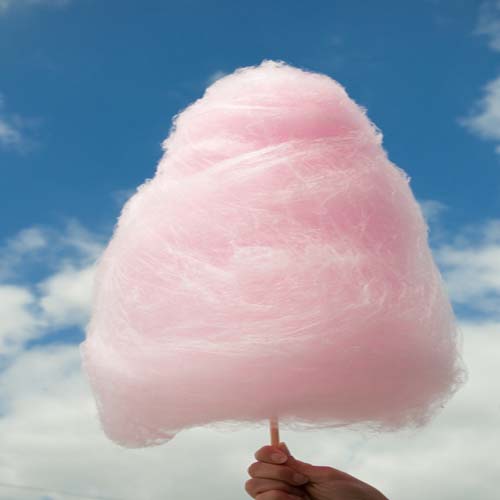 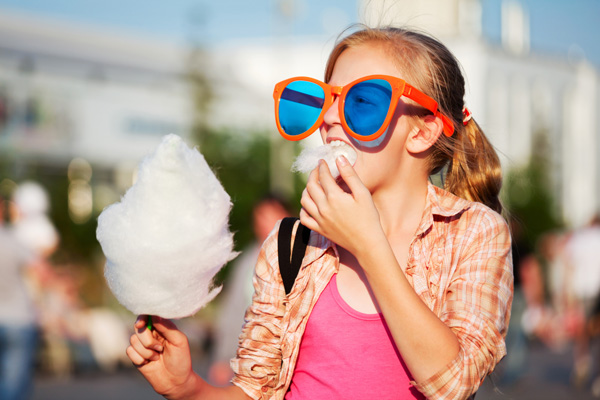 Ride on a rollercoaster
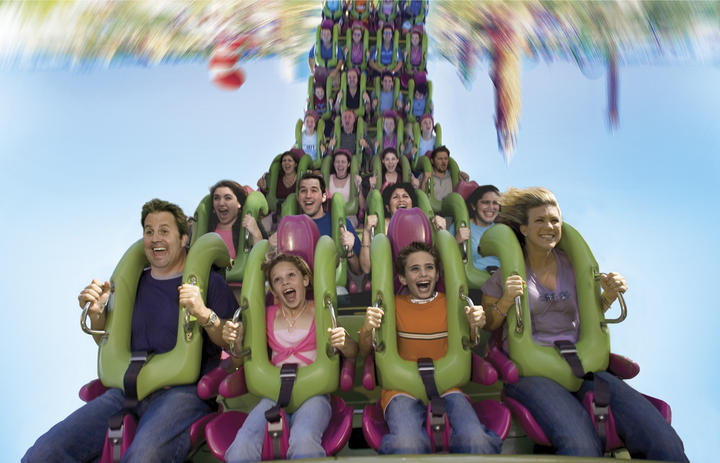 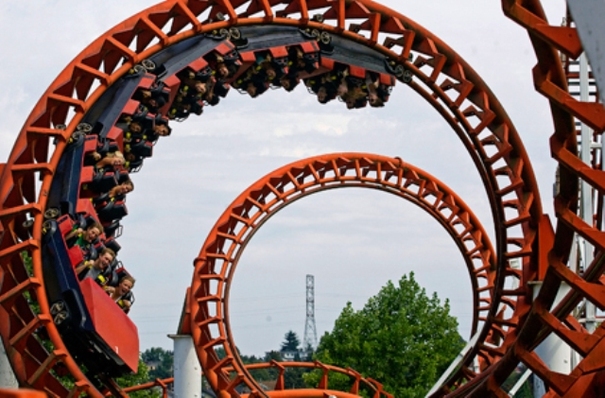 Go on a rocket 
journey
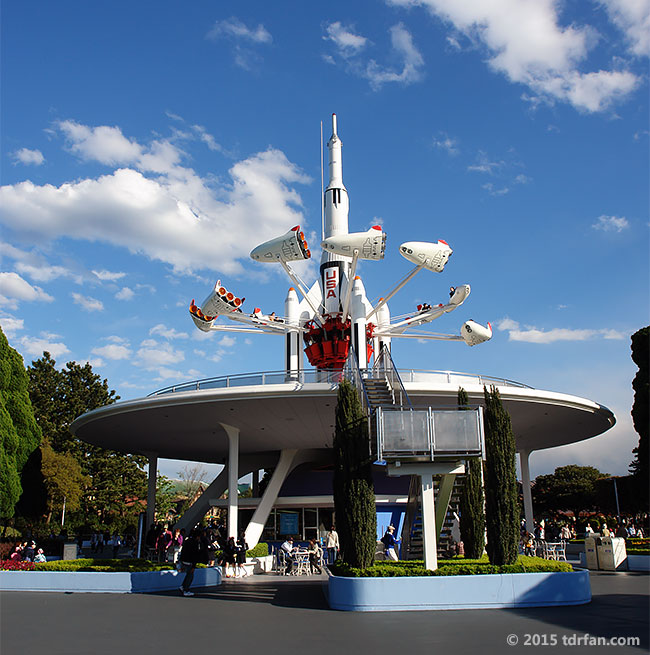 See clown performing tricks
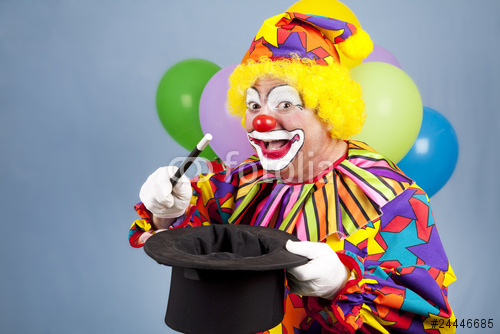 Match the activities to the place
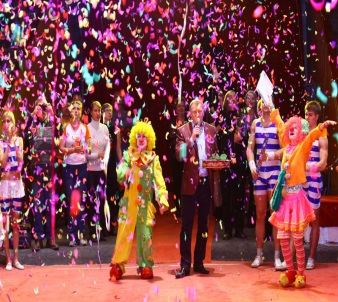 ride on the big wheel
fly in a pirate ship
explore a haunted mansion
meet a ghost
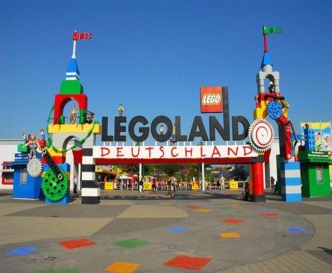 shake hands with cartoon characters
eat candy floss
go souvenir shopping
see trapeze artists
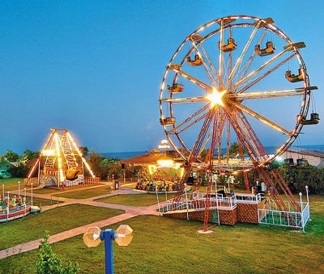 go on a water ride
see clowns performing tricks
ride on a rollercoaster
Present perfect
have/ has +  V3/ed
fly
flown
go
gone
ridden
ride
see
seen
eat
eaten
shake
shaken
explored
explore
Have you ever …… ? –Yes, I have. /No, I haven’t.
Match the words to form  collocations. 
Then use then to Complete the sentences.
haunted                       a. shopping
souvenir                       b. ship
candy                            c. mansion
pirate                            d. park
Theme                          e. rides
hair-raising                   f. floss
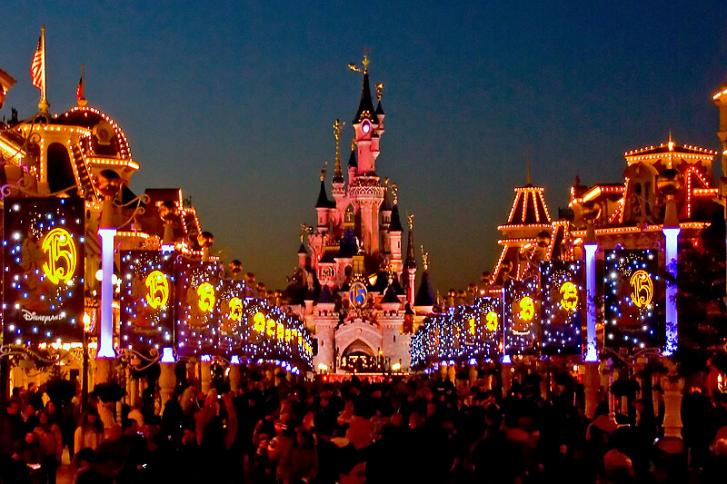 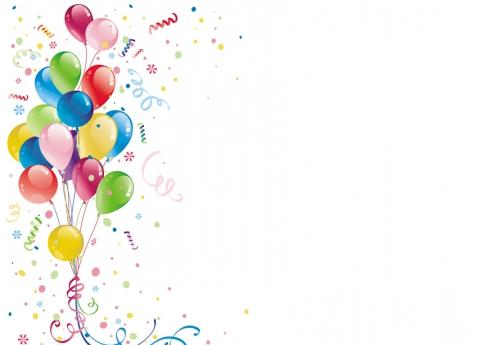 Whenever we go to a funfair, we buy _____ 
because we love sweets.
2. Mary didn’t explore the __________ with us. 
She was too afraid. 
3. We took a ride on the ___________ in the theme. It was great!
4. We bought a Mickey Mouse doll while ______
in Disneyland.
5. Disneyland is a world famous _____________
in the United States. 
6. We have been on some _____________ at Alton
Listen and complete the texts
With the correct information
A world
Of
Wonders
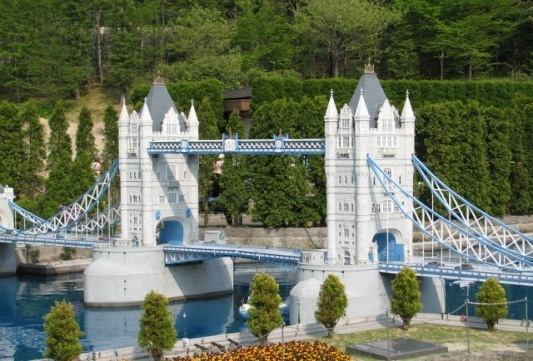 Forget all about your real self and enter the world of fantasy at …





Go on the Jungle Cruise, explore tiny worlds, go on a 1) ____ ____ at Splash Mountain and eat a 2) _______ meal at Grandma Sara’s Kitchen.
Before you return to the real world, make sure:
you have shaken 3)________ with your favourite cartoon 4)________ ,
you have explored the Haunted ____
and  you’ve come across some 4)______,
you have flown with Peter Pan in a 5)____
ship through the night skies,
you have ridden the Toontown 6) ______,
you have gone on a 7)________ journey in a 
StarJet.
Have you ever wished you could travel around the world in minutes?
Have you ever dreamt of seeing the word’s most famous landmarks all in one place?
Then visit Tobu World Square in Japan, the most unusual 1)_______ park you've ever seen. See more than 100 tiny models of the world's most 2)_____ buildings, bridges and 3)__________.Take a stroll around the Taj Mahal, the Colosseum, the Great Wall of China and London Bridge. When you get tired of sightseeing, enjoy a 4)_______ in a restaurant or go 5) _________ shopping at World Shoppers "Mercado II".Book now! You've never seen anything like it!
Disneyland
Tokyo
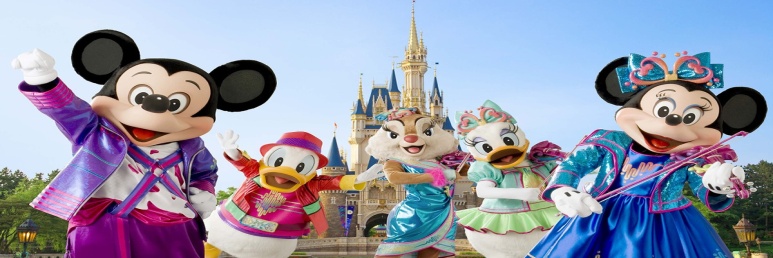 Read the texts. Where can you…:
1) see famous landmarks?
2) have lunch?
3) have a scary experience?
4 )see small buildings?
5) see funny characters?
Voronezh State Opera and Ballet Theatre
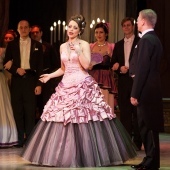 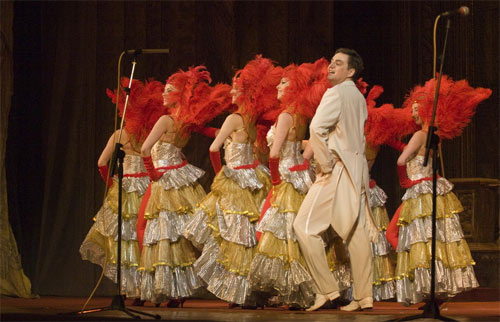 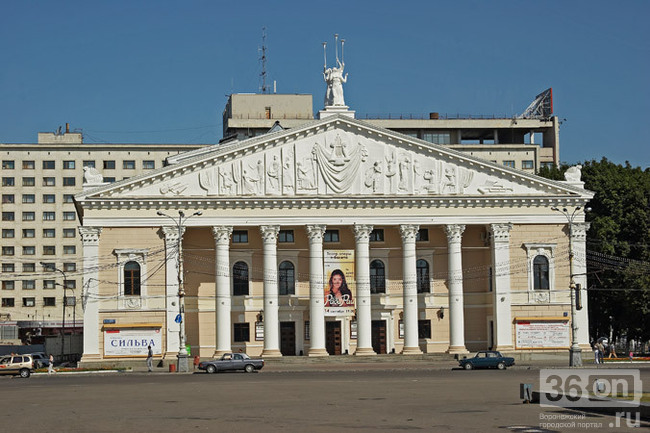 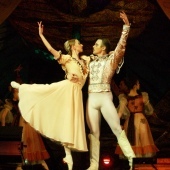 Moscow Zoo
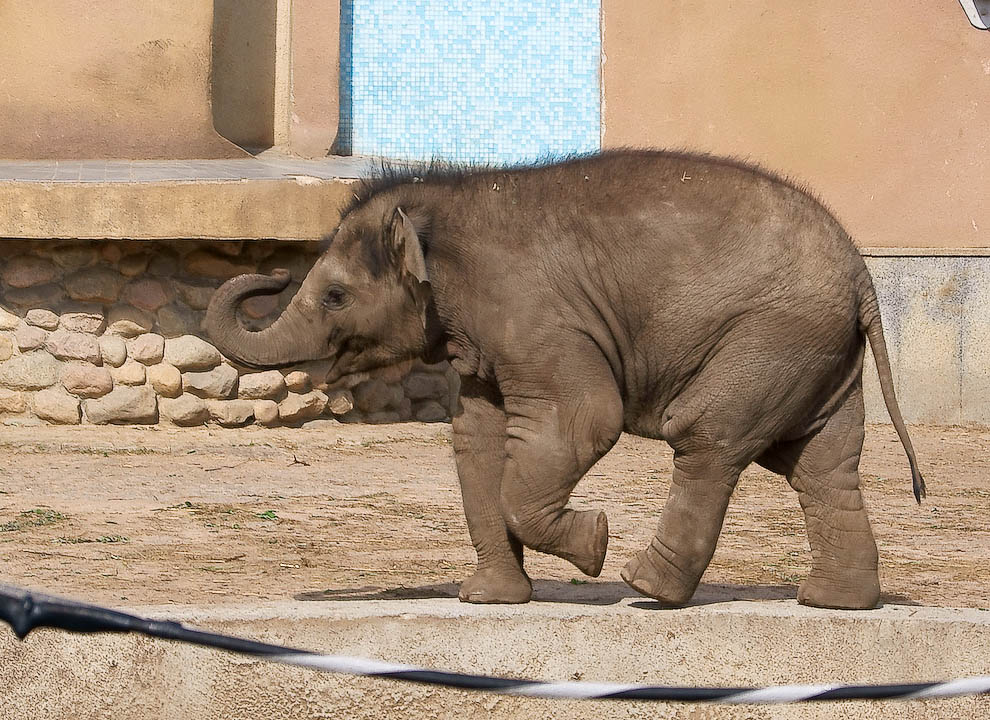 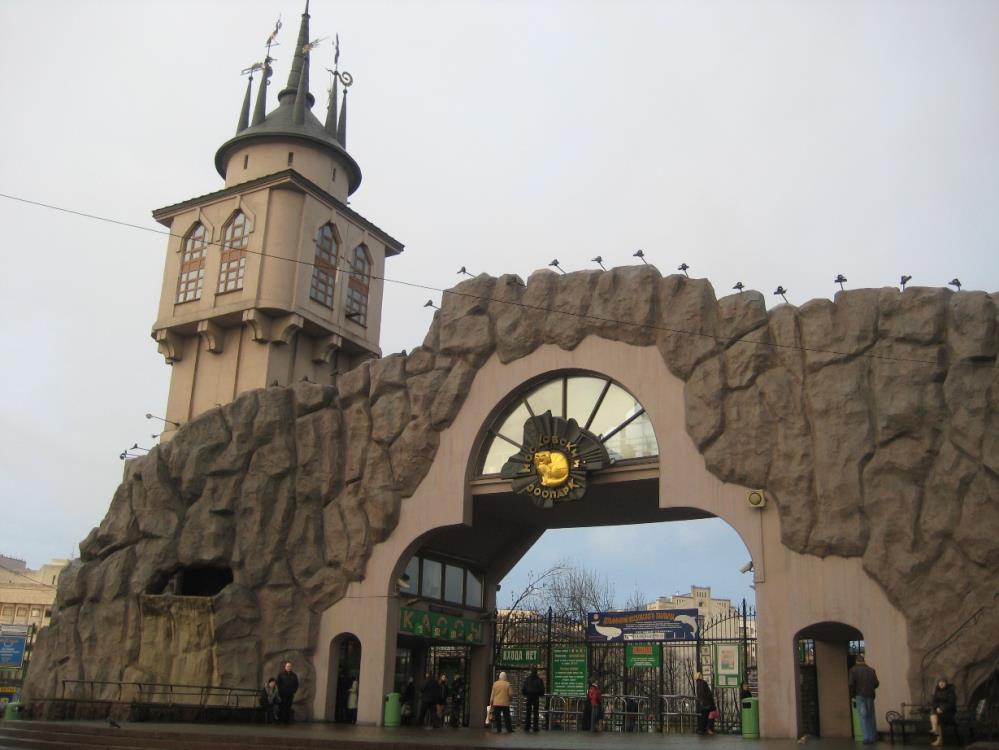 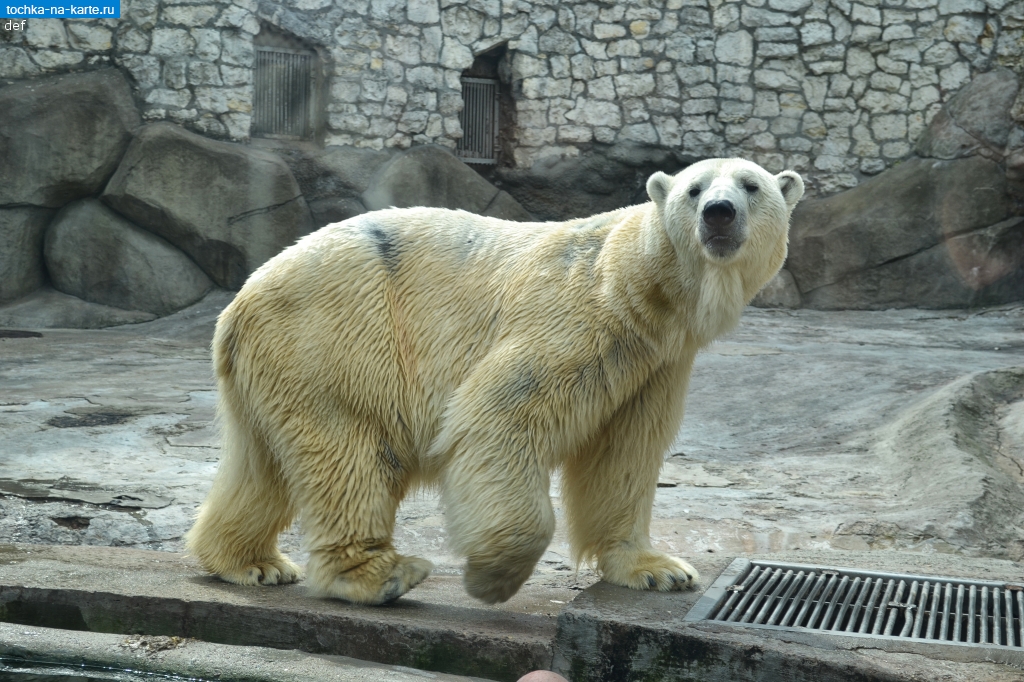 Put the verbs in the correct form of the present perfect.
1. A:   _____________(you/ever/eat) candy floss at a theme park?
    B: No, haven’t. But I _____________ (hear) that it’s very tasty?
2. A: I ______________ (never/ travel) outside Europe. Have you?
   B: Yes, I visited Tokyo six month ago.
3. A: ____________________ (you/ever/explore) the Haunted Mansion at Disneyland?
  B: Yes, I have. But I ________________ (not/see) Peter Pan on the pirate ship.
4. A : We ________________ (visit ) two theme parks so far.
    B: So have we. But we ______________(not/be) on any rollercoaster rides.
The lesson is over! Goodbye!